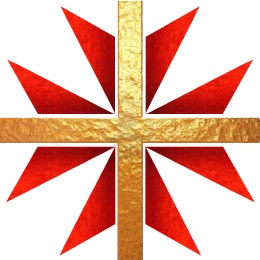 Tielet Ħadd
tal-Avvent
B
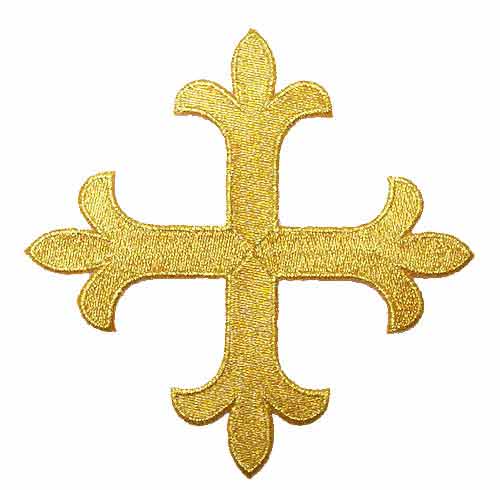 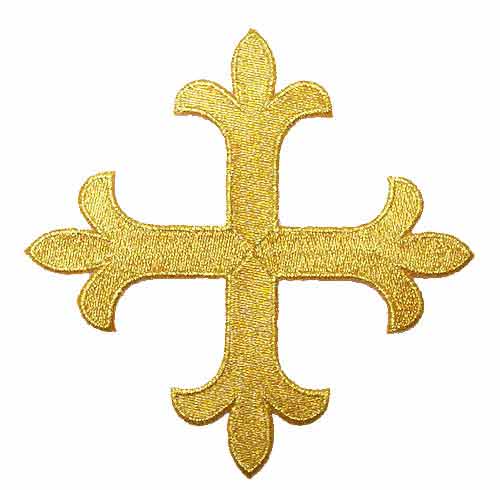 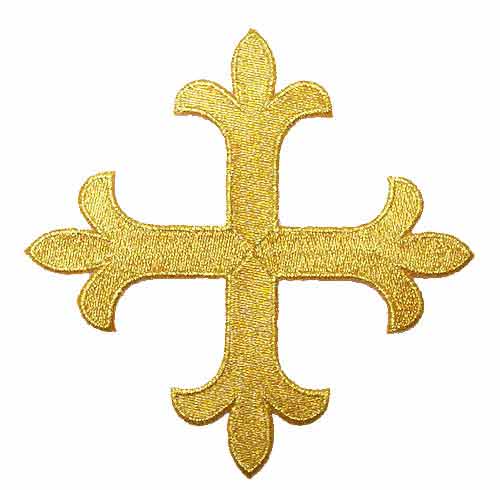 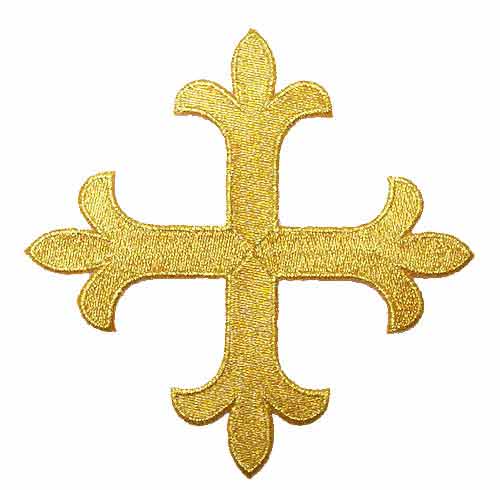 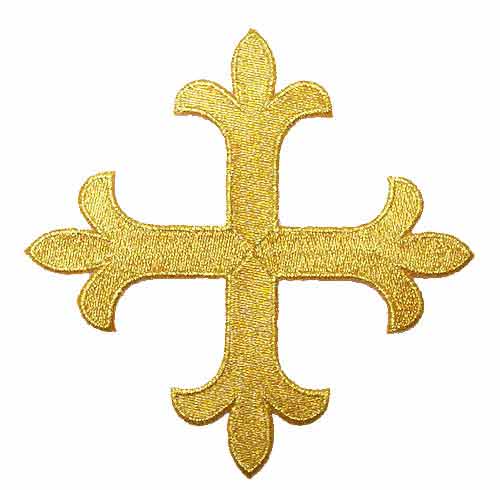 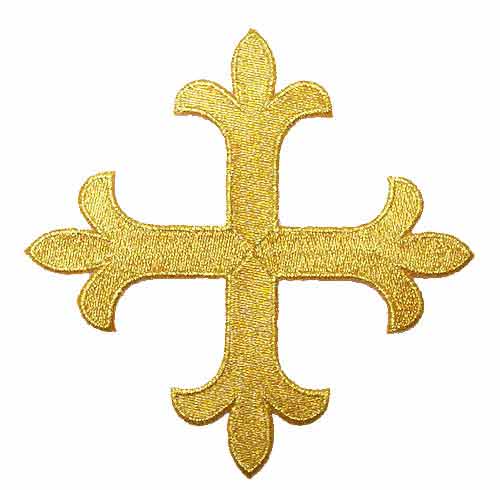 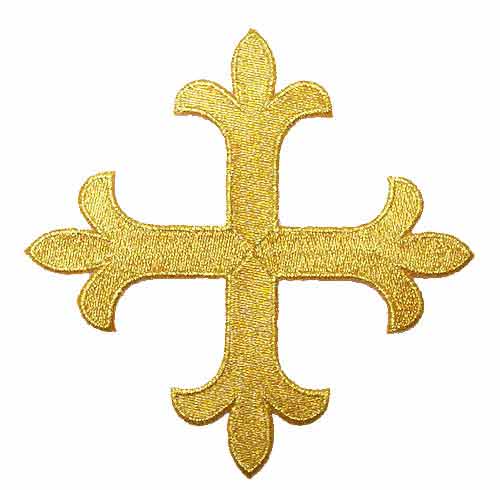 Qari INifraħ fuq li nifraħ fil-Mulej.

Qari mill-Ktieb
tal-Profeta Isaija.61, 1-2a.10-11
Sena B  It-Tielet Ħadd tal-Avvent
L-ispirtu 
ta’ Sidi l-Mulej fuqi,
għax il-Mulej ikkonsagrani,
Sena B  It-Tielet Ħadd tal-Avvent
biex inwassal
il-bxara t-tajba 
lill-fqajrin,
bagħatni ndewwi 
l-qalb miksura;
Sena B  It-Tielet Ħadd tal-Avvent
biex inħabbar 
il-ħelsien
lill-imjassrin,
u lill-ħabsin 
il-ftuħ tal-ħabs;
Sena B  It-Tielet Ħadd tal-Avvent
biex inniedi 
s-sena tal-grazzja 
tal-Mulej.
Sena B  It-Tielet Ħadd tal-Avvent
Nifraħ fuq li nifraħ 
bil-Mulej,
taqbeż bil-ferħ ruħi 
b’Alla tiegħi.
Sena B  It-Tielet Ħadd tal-Avvent
Għax hu libbisni
bi lbies is-salvazzjoni,
bil-mantar tal-ġustizzja għattieni,
Sena B  It-Tielet Ħadd tal-Avvent
bħal għarus 
imżejjen b’kuruna,
bħal għarusa
tlellex bil-ġawhar tagħha.
Sena B  It-Tielet Ħadd tal-Avvent
Bħalma l-art tnibbet,
bħalma l-ġnien
inibbet il-miżrugħ fih,
Sena B  It-Tielet Ħadd tal-Avvent
hekk il-Mulej
inibbet 
il-ġustizzja u l-foħrija,
Sena B  It-Tielet Ħadd tal-Avvent
quddiem kollha
kemm huma l-ġnus.
Sena B  It-Tielet Ħadd tal-Avvent
Il-Kelma tal-Mulej.

℟.Irroddu ħajr lil Alla.
Sena B  It-Tielet Ħadd tal-Avvent
KantikuLq 1, 46-48.49-50.53-54

℟.Taqbeż bil-ferħ
ruħi b’Alla tiegħi.
Sena B  It-Tielet Ħadd tal-Avvent
Ruħi tfaħħar 
il-kobor tal-Mulej,
u l-ispirtu tiegħi
jifraħ f’Alla 
s-Salvatur tiegħi,
Sena B  It-Tielet Ħadd tal-Avvent
għax hu xeħet għajnejh
fuq iċ-ċokon 
tal-qaddejja tiegħu.
Iva, minn issa ’l quddiem
kull nisel isejjaħli hienja.
Sena B  It-Tielet Ħadd tal-Avvent
℟.
Taqbeż bil-ferħ
ruħi b’Alla tiegħi.
Sena B  It-Tielet Ħadd tal-Avvent
Għax is-Setgħani
għamel miegħi 
ħwejjeġ kbar;
qaddis hu l-isem tiegħu.
Sena B  It-Tielet Ħadd tal-Avvent
Il-ħniena tiegħu
tinfirex f’kull żmien
fuq dawk 
li jibżgħu minnu.
Sena B  It-Tielet Ħadd tal-Avvent
℟.
Taqbeż bil-ferħ
ruħi b’Alla tiegħi.
Sena B  It-Tielet Ħadd tal-Avvent
Mela b’kull ġid 
lil min hu bil-ġuħ,
u l-għonja bagħathom 
’il barra b’xejn.
Sena B  It-Tielet Ħadd tal-Avvent
Ħa ħsieb Iżrael 
qaddej tiegħu,
għax ftakar 
fil-ħniena tiegħu.
Sena B  It-Tielet Ħadd tal-Avvent
℟.
Taqbeż bil-ferħ
ruħi b’Alla tiegħi.
Sena B  It-Tielet Ħadd tal-Avvent
Qari IISħaħ bla mittiefsa, sa ma jiġi Sidna Ġesù Kristu.

Qari mill-Ewwel Ittra 
ta’ San Pawl Appostlu 
lit-Tessalonkin.5, 16-24
Sena B  It-Tielet Ħadd tal-Avvent
Ħuti, 
ifirħu dejjem, 
itolbu bla heda, 
iżżu ħajr lil Alla f’kollox.
Sena B  It-Tielet Ħadd tal-Avvent
Dan hu li jrid Alla mingħandkom 
fi Kristu Ġesù.
Sena B  It-Tielet Ħadd tal-Avvent
Ixxekklux l-Ispirtu, 
tmaqdrux il-profezija.
Sena B  It-Tielet Ħadd tal-Avvent
Ippruvaw kollox: 
it-tajjeb żommuh, 
u, fuq kollox,
warrbu 
kull xorta ta’ ħażen.
Sena B  It-Tielet Ħadd tal-Avvent
U Alla tas-sliem 
iqaddiskom f’kollox,
Sena B  It-Tielet Ħadd tal-Avvent
u jżommkom sħaħ
bla mittiefsa fl-ispirtu, 
fir-ruħ u fil-ġisem, 
sa ma jiġi 
Sidna Ġesù Kristu.
Sena B  It-Tielet Ħadd tal-Avvent
Fidil hu Alla 
li sejħilkom,
u huwa jagħmel dan.
Sena B  It-Tielet Ħadd tal-Avvent
Il-Kelma tal-Mulej.

℟.Irroddu ħajr lil Alla.

Bilwieqfa
Sena B  It-Tielet Ħadd tal-Avvent
Akklamazzjoni qabel l-Evanġelju


℣.Hallelujah.℟.Hallelujah.
Sena B  It-Tielet Ħadd tal-Avvent
Iżaija 61, 1
L-Ispirtu 
ta’ Sidi l-Mulej fuqi:
biex inwassal 
il-bxara t-tajba 
lill-fqajrin.
Sena B  It-Tielet Ħadd tal-Avvent
℟.Hallelujah.
Sena B  It-Tielet Ħadd tal-Avvent
EvanġeljuF’nofskom hemm dak li intom ma tafuhx.

Qari mill-Evanġelju
skont San Ġwann.1, 6-8.19-28
Sena B  It-Tielet Ħadd tal-Avvent
Kien hemm raġel
mibgħut minn Alla, 
jismu Ġwanni.
Sena B  It-Tielet Ħadd tal-Avvent
Dan ġie bħala xhud,
biex jixhed għad-dawl, 
biex bih 
kulħadd jemmen.
Sena B  It-Tielet Ħadd tal-Avvent
Ġwanni 
ma kienx id-dawl, 
imma ġie 
biex jixhed għad-dawl.
Sena B  It-Tielet Ħadd tal-Avvent
Ix-xhieda ta’ Ġwanni kienet din, 
meta l-Lhud 
ta’ Ġerusalemm
Sena B  It-Tielet Ħadd tal-Avvent
bagħtu għandu
xi qassisin u Leviti 
biex jistaqsuh:
«Int min int?»
Sena B  It-Tielet Ħadd tal-Avvent
Hu stqarr bla ma ċaħad: 
«Jien m’iniex il-Messija.»
Sena B  It-Tielet Ħadd tal-Avvent
Huma reġgħu staqsewh: 
«Mela min int? Elija?» 
«M’iniex,» qalilhom.
Sena B  It-Tielet Ħadd tal-Avvent
«Int il-Profeta?» 
«Le,» weġibhom. 
Imbagħad qalulu: 
«Mela min int?
Sena B  It-Tielet Ħadd tal-Avvent
«Biex nagħtu tweġiba
lil dawk li bagħtuna. 
Min tgħid li int?»
Sena B  It-Tielet Ħadd tal-Avvent
U hu wieġeb
kif qal il-profeta Iżaija: 
«Jiena l-leħen ta’ wieħed
jgħajjat fid-deżert:
Sena B  It-Tielet Ħadd tal-Avvent
«Wittu t-triq tal-Mulej.»
Issa dawk il-messaġġiera kienu 
min-naħa tal-Fariżej.
Huma staqsewh:
Sena B  It-Tielet Ħadd tal-Avvent
«Mela kif qiegħed tgħammed 
la m’intix il-Messija, 
u la Elija 
u lanqas il-Profeta?»
Sena B  It-Tielet Ħadd tal-Avvent
«Jiena 
ngħammed bl-ilma,» weġibhom Ġwanni,
Sena B  It-Tielet Ħadd tal-Avvent
«imma f’nofskom
hemm wieħed 
li intom ma tafuhx, 
u li ġej warajja;
Sena B  It-Tielet Ħadd tal-Avvent
«jien anqas 
ma jistħoqqli 
nħoll il-qafla 
tal-qorq tiegħu.»
Sena B  It-Tielet Ħadd tal-Avvent
Dan ġara f’Betanja,
in-naħa l-oħra 
tal-Ġordan, 
fejn Ġwanni 
kien jgħammed.
Sena B  It-Tielet Ħadd tal-Avvent
Il-Kelma tal-Mulej.

℟.Tifħir lilek Kristu.

Bilqiegħda
Sena B  It-Tielet Ħadd tal-Avvent